STREITA OG KULNUN
Á VINNUSTAÐ
Jafnvægi milli vinnu og einkalífs
:
Borghildur Freyja Rúnarsdóttir
Gunnar Ingi Láruson
Katrín Harðardóttir
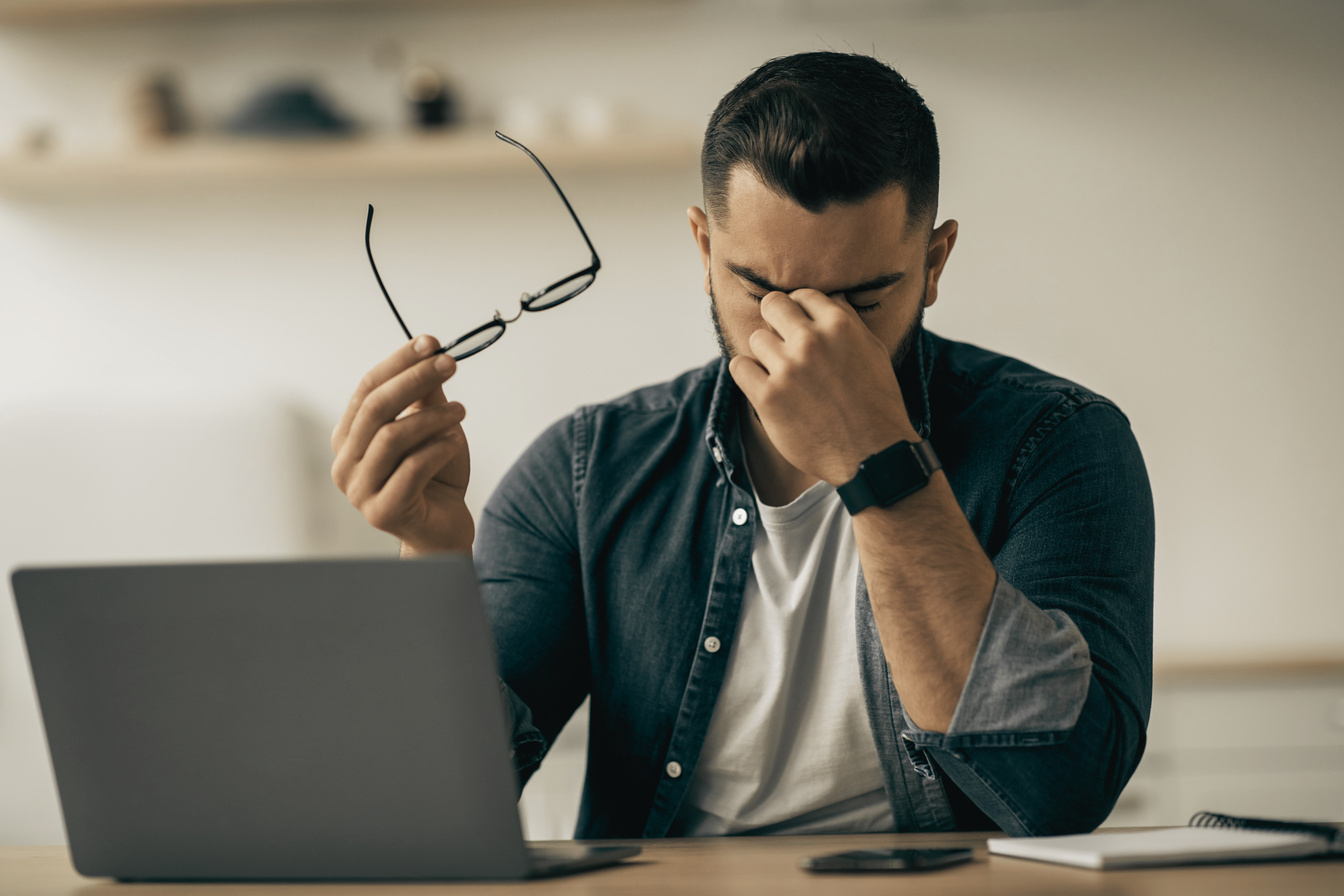 Vinnutengd streita og kulnun
Fyrsta skrefið í þessari áætlun er að skilgreina hvað langvarandi streita og kulnun í  starfi er, þekkja einkennin og hvernig er hægt að vinna gegn þeim á vinnustað. Svo fylgir eins árs fyrirbyggjandi áætlun í skrifstofufyrirtæki.
          Hæfileg streita er af hinu góða en þegar hún verður of mikil og langvarandi þá getur hún leitt til kulnunar. Langvarandi streita og kulnun hefur slæm áhrif á framleiðni, líðan og starfsánægju. Hún hefur einnig áhrif á samstarfsfólk, vinnustaðamenningu og frammi-stöðu fyrirtækisins.  Fræðimenn sem rannsakað hafa langvarandi streitu virðast sammála um eftirfarandi:
Langvarandi streita er 
“Neikvæð andleg og líkamleg viðbrögð sem koma fram þegar misræmi verður milli starfskrafna, getu, þarfa og eiginleika starfsfólks”
(Hjördís Sigursteinsdóttir. 2024)
Hvað veldur langvarandi vinnutengdri streitu?
Ýmsir þættir geta valdið s.s.
Of miklar kröfur og mikið vinnuálag til langs tíma
Mikið andlegt álag
Skortur á sjálfræði í starfi
Óljósar starfslýsingar, lélegt skipulag
Vinnuhópurinn nær ekki að samræma störf sín
Óskýrir stjórnarhættir
Erfið samskipti og tengsl við vinnufélaga og yfirmenn o.s.frv. 
Einelti og áreitni
Lítill stuðningur frá bæði vinnufélögum og stjórnendum
(VR. e.d. og Hjördís Sigursteinsdóttir. 2024)
1
Hver eru einkennin?
Langvarandi streita á vinnustað  getur m.a. birst í:
Spennu og pirringi
Kvíða
Depurð og þunglyndi
Líkamlegum verkjum
Hækkandi blóðþrýstingi
Hjarta- og æðasjúkdómum
Dvínandi framleiðni
(Hjördís Sigursteinsdóttir. 2024)
Ef ekki tekst að vinna bug streitueinkennum þá geta þau þróast í kulnun. Fræðimennirnir Shirom og Melamed skilgreindu kulnun svona:
“Kulnun er alvarlegt langtíma neikvætt ástand hjá einstaklingi sem er tilkomið vegna viðvarandi streitu”
(Linda Bára Lýðsdóttir. 2021)
Christina Maslach greindi einkenni kulnunar og lýsir þeim sem:
Örmögnun sem felst í óeðlilegri þreytu. Skortur á úthaldi, lítið frumkvæði.
Neikvæð viðhorf og tortryggni gagnvart vinnunni, andlega fjarverandi í vinnu.
Dvínandi persónulegur árangur. Neikvætt mat á eigin getu, óánægja með eigin árangur og hann slakari og minni afköst.
(Linda Bára Lýðsdóttir. 2021)
Christina greindi einnig sex þætti á vinnustað sem auka líkur á kulnun:
Of mikið að gera á of litlum tíma
Skortur á sjálfræði í starfi
Skortur á hrósi eða umbun fyrir vel unnin störf
Skortur á trausti, erfitt að leysa ágreining og skortur á starfsöryggi
Óréttlæti þar sem reglum er ekki fylgt og felast frekar í tengslaneti
Að starfsfólki finnist starf sitt vera tilgangslaust og að það samræmist ekki gildum þeirra í lífinu
Því fleiri af þessum atriðum sem eru til staðar, því meiri hætta er á kulnun í starfi.
(Maslach, C. 2021)
2
Áætlun um aðgerðir gegn langvarandi streitu og kulnun
Mikilvægt að huga að...
Starfsfólk
Vinnuveitendur
góðri hreyfingu og hollu mataræði
áhugamálum og að ná góðum nætur-svefni
aðskilnaði vinnu og einkalífs. Setja mörk,  (stimpla sig út)
góðum samskiptum og mæta til vinnu með bestu útgáfuna af sjálfum sér
því að vera styðjandi og hjálpsöm
byggja upp traust
ræktun innri rósemi með íhugun og slökun
því að starfið falli vel að persónueigin-leikum, hæfni, leikni og þekkingu
því að sækjast eftir verkefnum innan áhugasviðs svo innri hvatning gefi starfsánægju. Skipuleggja sig vel.
heilsueflingu starfsfólks
góðu vinnuumhverfi
gæta að vinnuálagi
góðri vinnuaðstöðu 
sveigjanleika í vinnu
því að setja skýr markmið
skýrri stjórnun
skýrum starfslýsingum
samræmingu starfa
hæfilegum fjölda stjórnenda miðað við fjölda starfsfólks
því að tengjast starfsfólki
umbuna starfsfólki fyrir vel unnin störf með hrósi eða öðru
(Velvirk. e.d. og Hjördís Sigursteinsdóttir. 2024).
3
Áætlun um aðgerðir gegn langvarandi streitu og kulnun
Starfsfólk og starfsumhverfi
Nú er hægt að vinna markvisst að áætlunargerð sem stuðlar að heilbrigðu starfsumhverfi. Stjórnendur þurfa að tryggja sjálfræði starfsfólks og treysta þeim til að inna verk sín vel af hendi. Samheldni og traust myndast þegar samskipti eru gagnsæ sem skilar sér í aukinni framleiðni og starfsánægju. Þá er hægt að leita til kollega eða yfirmanna ef eitthvað bjátar á.
                 
          Starfsfólk er hvatt til að líta reglulega upp úr vinnu sinni, hreyfa legg og lið og fá sér ferskt loft. Þá verður hvíldaraðstaða á vinnustaðnum að vera notaleg og hlýleg til að ýta undir góð samskipti og efla félagsleg tengsl.
(Tran o.fl., 2020)
Stjórnendur og mannauðsdeild þurfa að hvetja starfsfólkið. Gagnkvæm virðing og traust eru mikilvæg, ásamt jákvæðu viðhorfi stjórnenda til starfsfólks og einnig á milli starfsfólks.

          Hvatningin  getur verið margskonar, t.d. hrósa og stuðla að innri hvatningu með því að fela starfsfólki verkefni sem þeim finnast áhugaverð.
(Baquero, A. 2023)
Hvatning frá stjórnendum felst einnig í að vinna með starfsfólki að úrbótum á vinnuaðstöðu og gæta að sanngjörnum kjörum. Það þarf að búa til aðstæður sem auðvelda starfsfólki að segja álit sitt og koma hugmyndum á framfæri. Þá finnur það tilgang með störfum sínum og að þau séu metin, sem vinnur gegn streitu.
(Tran o.fl., 2020)
4
Áætlun um aðgerðir gegn langvarandi streitu og kulnun
Aðgerðaráætlun
Fyrsta skref aðgerðaráætlunar gegn streitu og kulnun felur í sér að gera áætlun um starfsmannafjölda í hverri deild. Þannig má draga úr eða halda vinnuálagi hæfilegu, tryggja gott jafnvægi vinnu og einkalífs starfsmanna, sem þá tryggir sjálfbærni mannauðs fyrirtækisins. Starfsfólk þarf þá síður að taka vinnuna með sér heim eða sinna ómældri og óæskilegri yfirvinnu, sem til lengri tíma veldur vanlíðan vegna mikillar ábyrgðar og álags. Sé þrýstingur á starfsfólk að taka að sér auka vinnu getur myndast streita. Það er ef starfsfólk tekur of mikið að sér eða því finnst það vera að bregðast með því að neita aukavinnu.
Eftir að helstu þættir hafa verið skoðaðir er gerð ítarlegri áætlun sem miðar að því að útrýma eða í það minnsta lágmarka hættu á streitu og kulnun. Áætlunin er tímamiðuð og endurskoðuð árlega með það markmið að skapa vinnuumhverfi þar sem öllum líður vel og ná að hámarka árangur sinn, fyrirtækinu til hagsbóta.
5
Áætlun um aðgerðir gegn langvarandi streitu og kulnun
Heimildaskrá
Baquero, A. (2023). Authentic Leadership, Employee Work Engagement, Trust in the Leader, and 
          Workplace Well-Being: A Moderated Mediation Model, Psychology Research and Behavior 
          Management, 2023, 1403-1424. DOI: 10.2147/PRBM.S407672

Embætti Landlæknis. (e.d.). Heilsueflandi vinnustaður er heildræn nálgun sem hefur það að 
          markmiði að stuðla að betri heilsu og vellíðan fólks á vinnustöðum. Heilsueflandi 
          vinnustaður. https://vinnustadir.heilsueflandi.is/

EURES (EURopean Employment Services). (2023, 12. júní). Svona má draga úr streitu 
          starfsmanna og koma í veg fyrir kulnun. EURES. https://eures.europa.eu/how-reduce-
          employee-stress-and-prevent-burnout-2023-06-12_is

Hjördís Sigursteinsdóttir. (2024, 13. mars). Vinnutengd streita [Powe Point glærur]. unak.is. 
          https://unak.instructure.com/courses/3583/pages/hluti-1-oryggi-og-heilsa-a-
          vinnustad-15-jan-4-febr-dot?module_item_id=181664

Linda Bára Lýðsdóttir. (2021, 23. maí). Kulnun – hvað höfum við lært sem nýtist okkur nú?,
          Hjálpaðu mér upp mér finnst ég vera að drukkna [Myndband]. Vinnumálastofnun. 
          YouTube. https://www.youtube.com/watch?v=i8XWGPOkxqQ&t=279s

Maslach, Christina. (2021, 23. maí). Kulnun – hvað höfum við lært sem nýtist okkur nú?, 
          Reinventing the workplace: Lessons learned from burnout. [Myndband]. 
          Vinnumálastofnun. YouTube. https://www.youtube.com/watch?v=i8XWGPOkxqQ&t=279s

Tran, C., Tran, H., Nguyen, H., Mach, D., Phan, H. og Mujtaba B. (2020). Stress Management in 
          the Modern Workplace and the Role of Human Resource Professionals. 
          https://armgpublishing.com/journals/bel/volume-4-issue-2/article-3/

Velvirk. (e.d.). Streita og kulnun. Velvirk. https://www.velvirk.is/is/vellidan-i-vinnu/lidan-i-
          vinnu/streitustiginn#kynning-a- streitustiganum

Velvirk. (e.d.). Streitustiginn. Kynning á streytustiganum.  Velvirk.
          https://www.velvirk.is/is/vellidan-i-vinnu/lidan-i-vinnu/streitustiginn#kynning-a-
          streitustiganum

Vinnueftirlitið. (2023). Áhættumat félagslegra áhættuþátta. Vinnueftirlitið.
          https://vinnueftirlitid.is/vinnuumhverfi/oryggi-heilbrigdi/felagslegir-og-andlegir-
          thaettir#ahttumat-felagslegra-ahttuatta

Vinnuverndarstofnun Evrópu.  (e.d.). Sálfélagslegar áhættur og geðheilbrigði á vinnustað. 
          Vinnuverndarstofnun Evrópu. https://osha.europa.eu/is/themes/psychosocial-risks-
          and-mental-health

VR. (e.d.). Þekkir þú einkennin? Kulnun. VR. https://www.vr.is/um-vr/thekktu-thin-  
          mork/thekkir-thu-einkennin/
10